Traditional Decision-making and Rights over Natural Resources in West Africa
Prof. Dr. Brigitte Fahrenhorst 
TU Berlin / SID Berlin
Background
PhD research - trad. decison-making & customary law in Burkina Faso: 7 years research, ltd. literat., research on local ground, all over West Africa
Research on behalf BMZ*: trad. land rights in global south
Research/development of socio-ecological impact assessment**
Impact evaluation of all Austrian projects, ca. 10 years 
Univ. research on land rights of pastoralists (with 5 Afric. Univ.)***
Interdisc. univ. research on women‘s rights, agrarian research & consultancy methods 


*German Fed. Min. of Economic Dev. & Coop.
**on behalf Austrian Fed. Min. of Foreign Affairs). 
*** on behalf German Fed. Min. Educat. & Research and African Union /EU
Contents
Overview West Africa
Character of customary land and tree right (tenure rights)
Character of traditional decision-making
Examples of ethnical groups and their decision-making and their customary law
Momentous blindness – desastruous impact
1. Overview - West Africa
https://www.courses.psu.edu/test/test100_hkr/AFIM/Main_HTML/RG_W.html
Overview
population ca. 367 mio. (2015, UN)
Life expectancy: M 59, F 62 years (2018) **
Climate***















* https://data.worldbank.org/indicator/SE.ADT.LITR.ZS?end=2010&locations=ZG-1W-Z4-8S-Z7-ZJ-CI&start=2010&view 
** https://www.statista.com/statistics/274511/life-expectancy-in-africa/
*** https://www.google.de/search?q=climate+west+africa+map&tbm=isch&source=iu&ictx=1&fir=BQEIEFfkJ0F8tM%253A%252Cj-MURVd6Lk3jkM%252C_&vet=1&usg=AI4_-kTuSPfn49tP5YaaXwdgNSIwkBt2Yw&sa=X&ved=2ahUKEwj1rbSn-o7iAhVFbVAKHcWQA1AQ9QEwC3oECAkQBA&cshid=1557422593241218#imgrc=BQEIEFfkJ0F8tM:
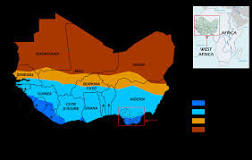 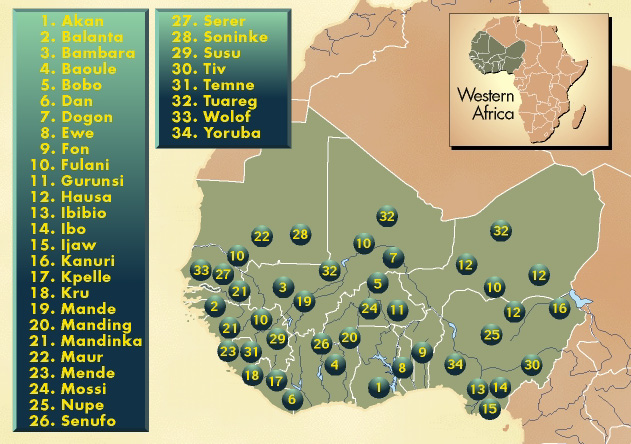 Ethnic Groups
https://www.courses.psu.edu/test/test100_hkr/AFIM/Main_HTML/EG_W.html
Vegetation
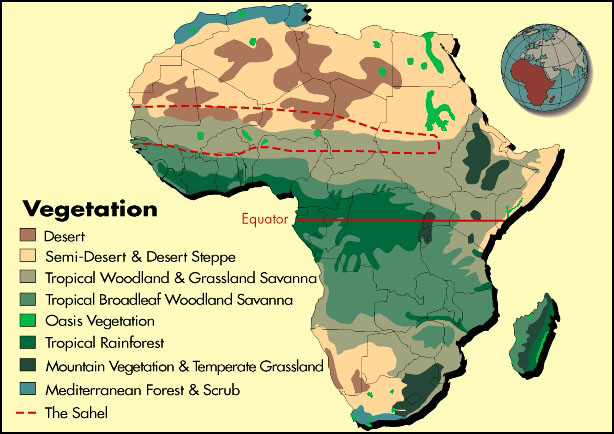 https://www.courses.psu.edu/test/test100_hkr/AFIM/Main_HTML/M_NV.html
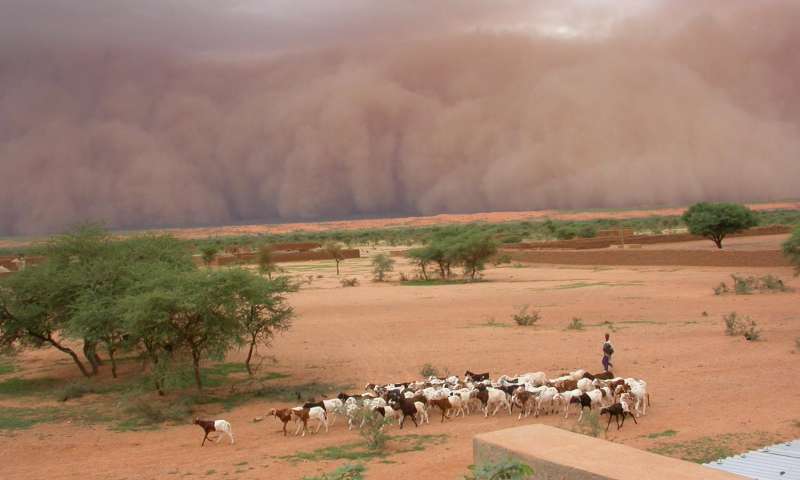 https://www.google.de/search?q=sahel+West+Africa+fotos&tbm=isch&source=iu&ictx=1&fir=AJCUBLtvbk5AtM%253A%252C2tqOaJdQNJj2eM%252C_&vet=1&usg=AI4_-kToEN93LzvkotLDv7MdGWR0uzIo1w&sa=X&ved=2ahUKEwid6Z2yxpDiAhVMUlAKHQ2RDBoQ9QEwA3oECAkQCg#imgrc=16lq3Tnk1x1SjM:&vet=1
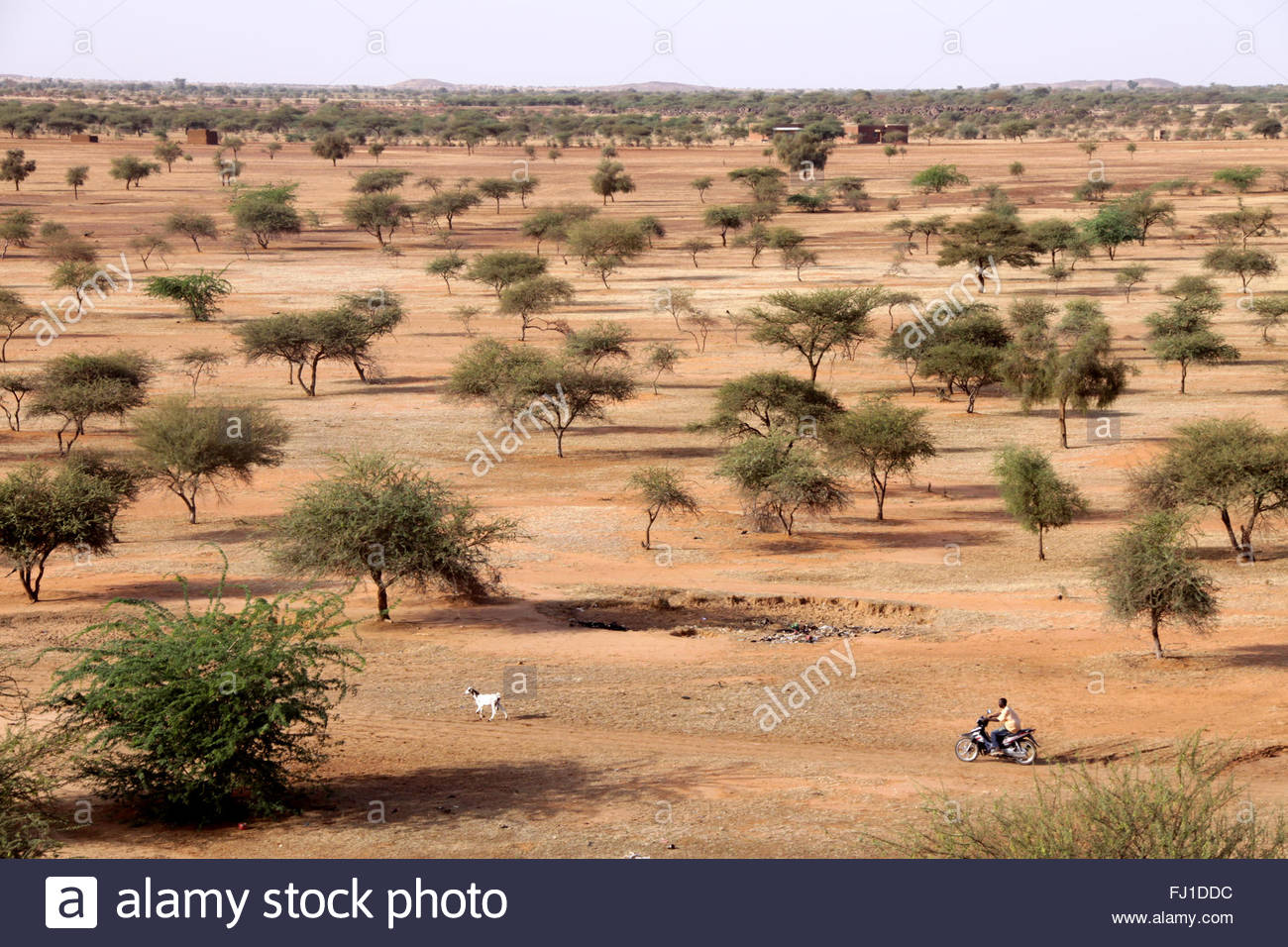 https://www.google.de/search?q=sahel+West+Africa+fotos&tbm=isch&source=iu&ictx=1&fir=AJCUBLtvbk5AtM%253A%252C2tqOaJdQNJj2eM%252C_&vet=1&usg=AI4_-kToEN93LzvkotLDv7MdGWR0uzIo1w&sa=X&ved=2ahUKEwid6Z2yxpDiAhVMUlAKHQ2RDBoQ9QEwA3oECAkQCg#imgrc=AJCUBLtvbk5AtM:&vet=1
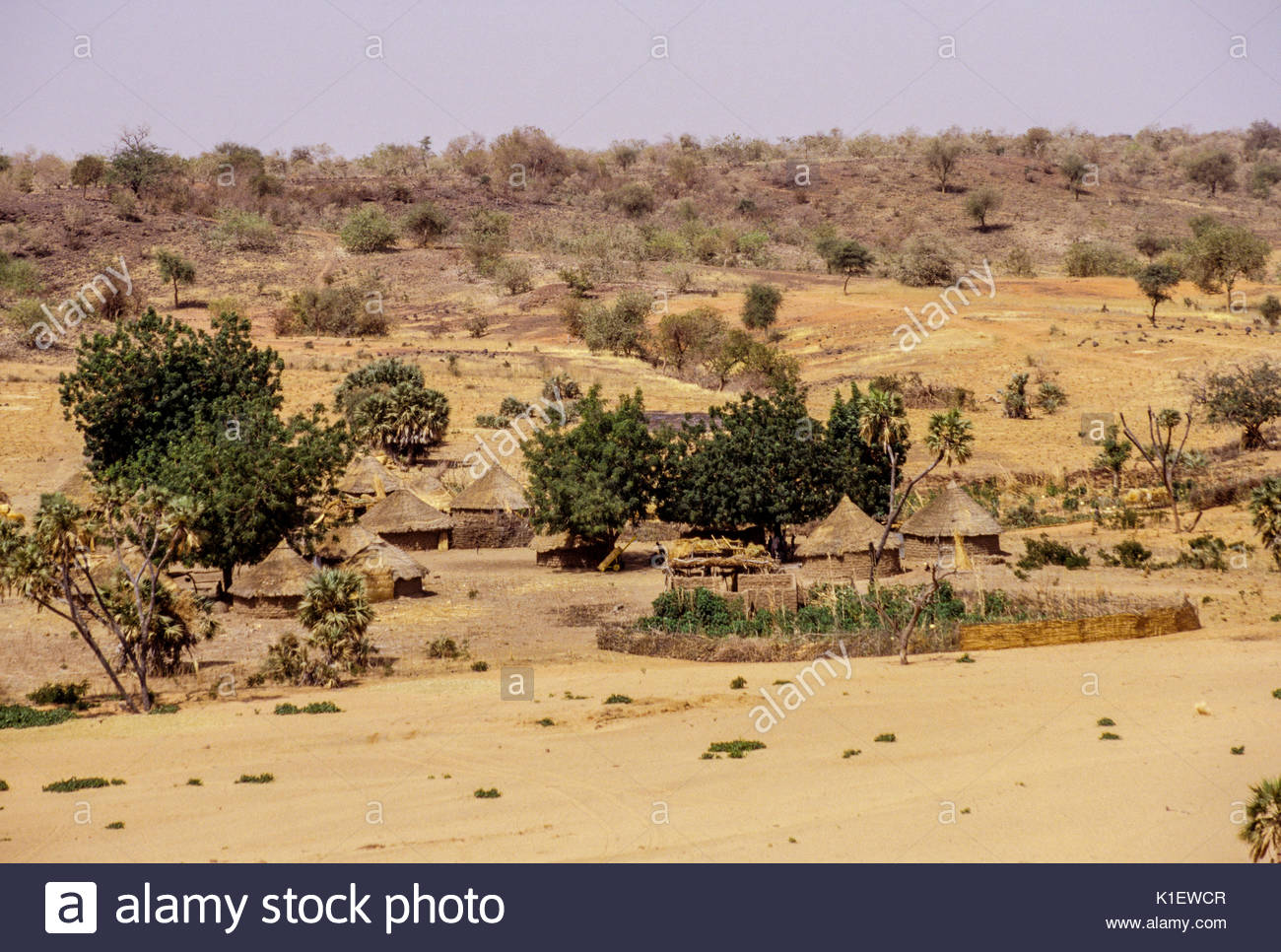 https://www.google.de/search?q=sahel+West+Africa+fotos&tbm=isch&source=iu&ictx=1&fir=AJCUBLtvbk5AtM%253A%252C2tqOaJdQNJj2eM%252C_&vet=1&usg=AI4_-kToEN93LzvkotLDv7MdGWR0uzIo1w&sa=X&ved=2ahUKEwid6Z2yxpDiAhVMUlAKHQ2RDBoQ9QEwA3oECAkQCg#imgrc=3RwkkUIPP5qFGM:&vet=1
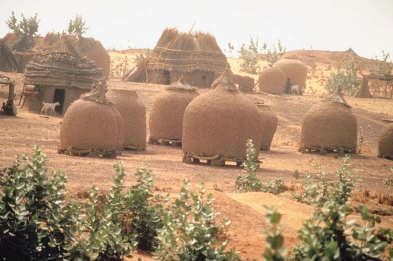 https://www.google.de/search?q=lehmh%C3%BCtte+afrika&tbm=isch&source=univ&sa=X&ved=2ahUKEwilnsWu8pDiAhXQwcQBHQTrCEkQ7Al6BAgIEA0&biw=1280&bih=531#imgrc=mOGU0Kq0L3mI_M:
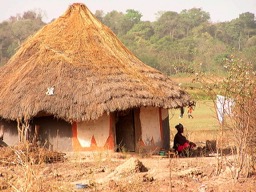 https://www.google.de/search?q=lehmh%C3%BCtte+afrika&tbm=isch&source=univ&sa=X&ved=2ahUKEwilnsWu8pDiAhXQwcQBHQTrCEkQ7Al6BAgIEA0&biw=1280&bih=531#imgrc=ggpX7OZvVIZmDM:
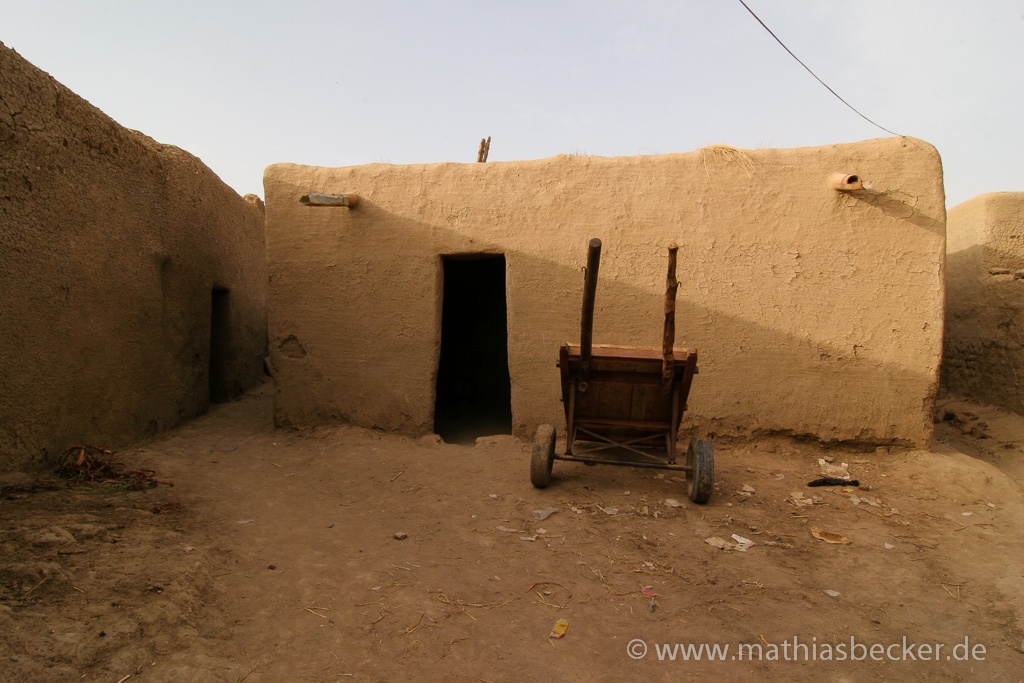 https://www.google.de/search?q=lehmh%C3%BCtte+afrika&tbm=isch&source=univ&sa=X&ved=2ahUKEwilnsWu8pDiAhXQwcQBHQTrCEkQ7Al6BAgIEA0&biw=1280&bih=531#imgrc=ICaPGWytWRubiM:
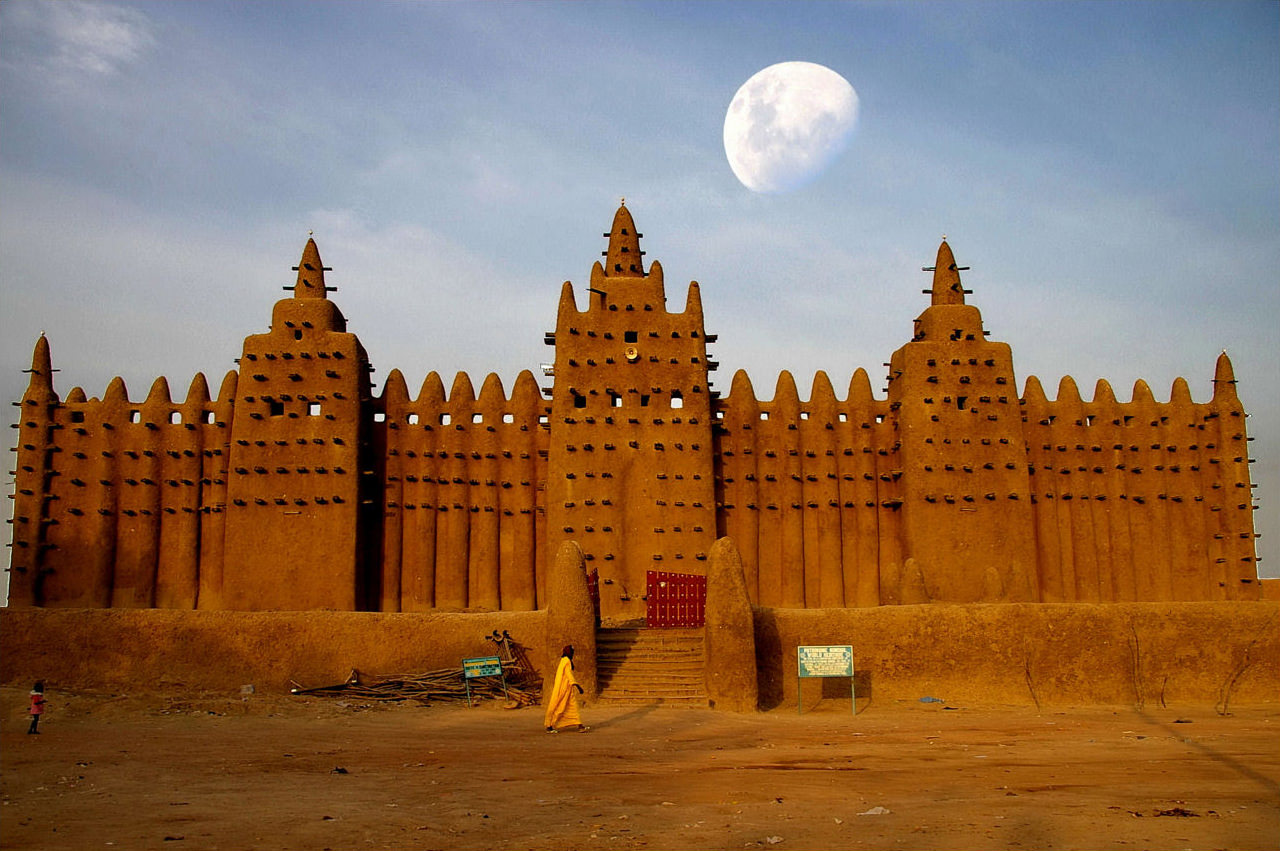 https://www.google.de/search?q=djenne+moschee&tbm=isch&source=iu&ictx=1&fir=9rcng0upPrWlKM%253A%252CMTH2f6V5mUP6dM%252C_&vet=1&usg=AI4_-kS9zuhTFLvJGpfrfCH3AfeikUCZQg&sa=X&ved=2ahUKEwix39CrypbiAhUQxqYKHbjcBD4Q9QEwAnoECAkQBg#imgrc=egkbLBPleWMKoM:&vet=1
https://www.google.de/search?q=baobab+baum&tbm=isch&source=iu&ictx=1&fir=zXnhnuMCnj5Q2M%253A%252CXnz9Hlj7gIV6HM%252C%252Fm%252F02qc_h&vet=1&usg=AI4_-kRDecpaj_KbqBJ1XbTI022S66ZA5A&sa=X&ved=2ahUKEwiuvsK4-pDiAhXsw8QBHeLZCTgQ_B0wFXoECAwQBg#imgrc=FtgdBtj8p-B1wM:&vet=1
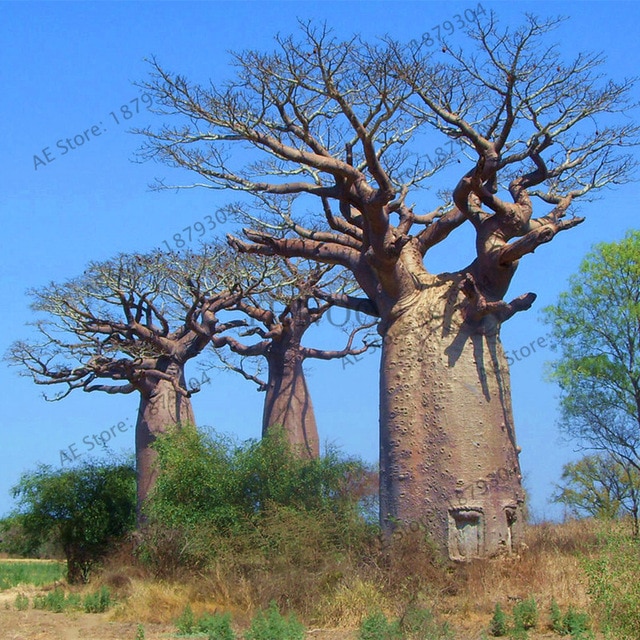 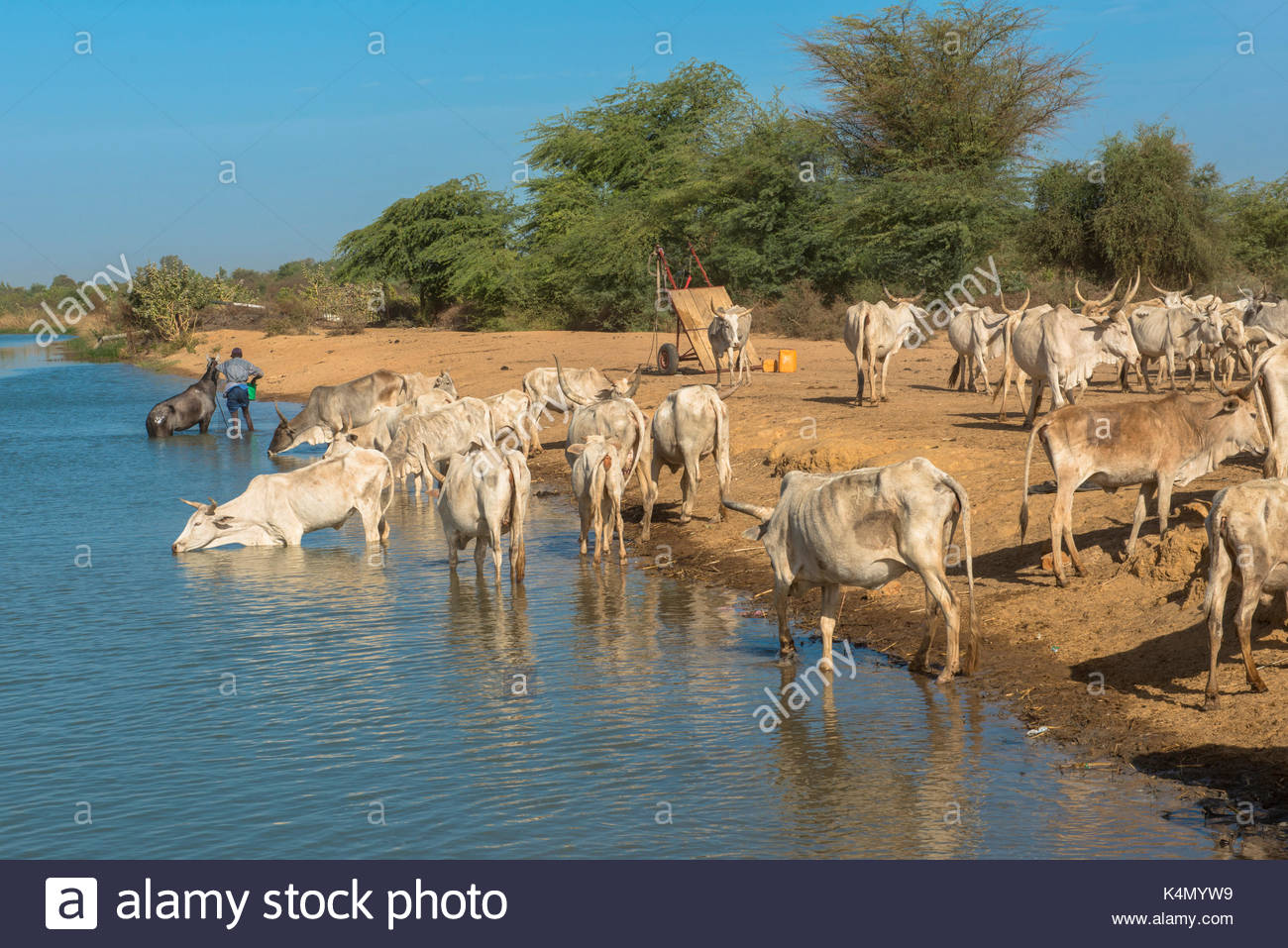 https://www.google.de/search?q=zebu+westafrika&tbm=isch&source=iu&ictx=1&fir=1C1Q3tJq9t2hRM%253A%252CB7ayCj3RiiIDTM%252C_&vet=1&usg=AI4_-kRKuQUWAqfK90UB8XbjuSLM3fKk-A&sa=X&ved=2ahUKEwjptLPp-5DiAhXF4aYKHVg7APQQ9QEwCXoECAkQCA#imgrc=BsvYBgH3vttg4M:&vet=1
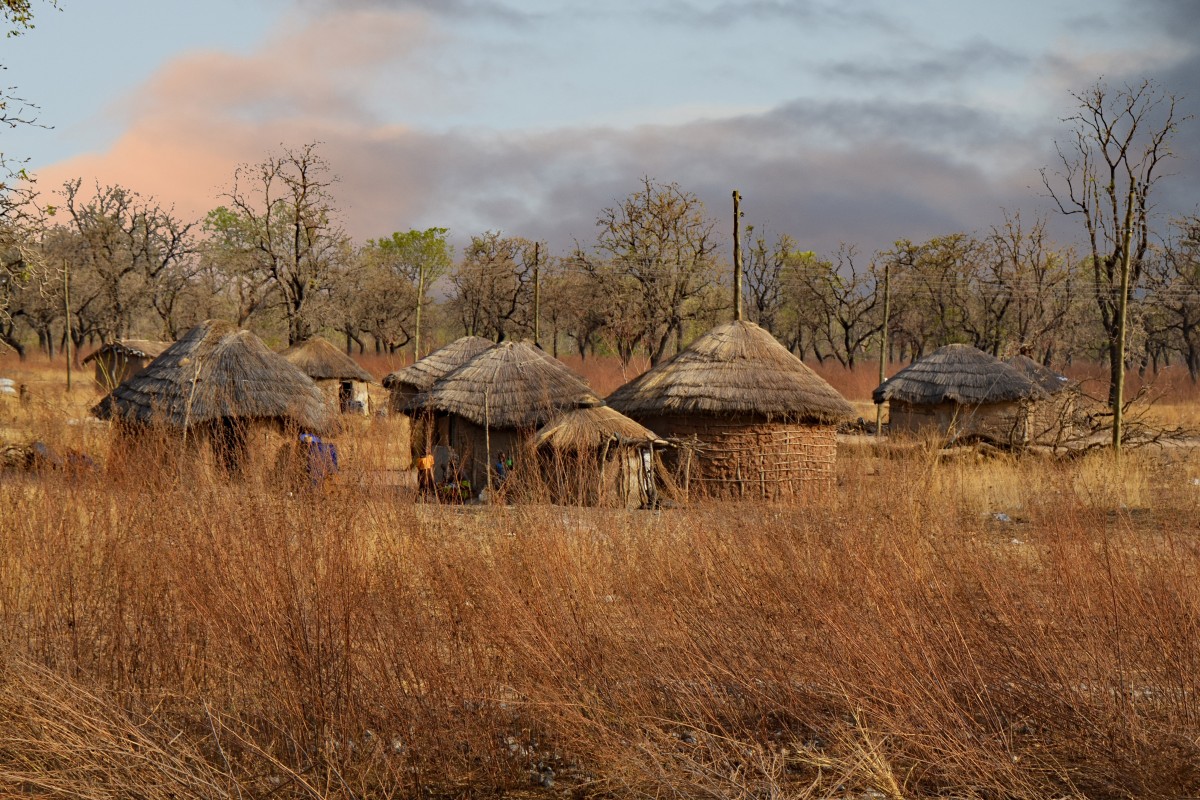 https://pxhere.com/de/photo/1206987
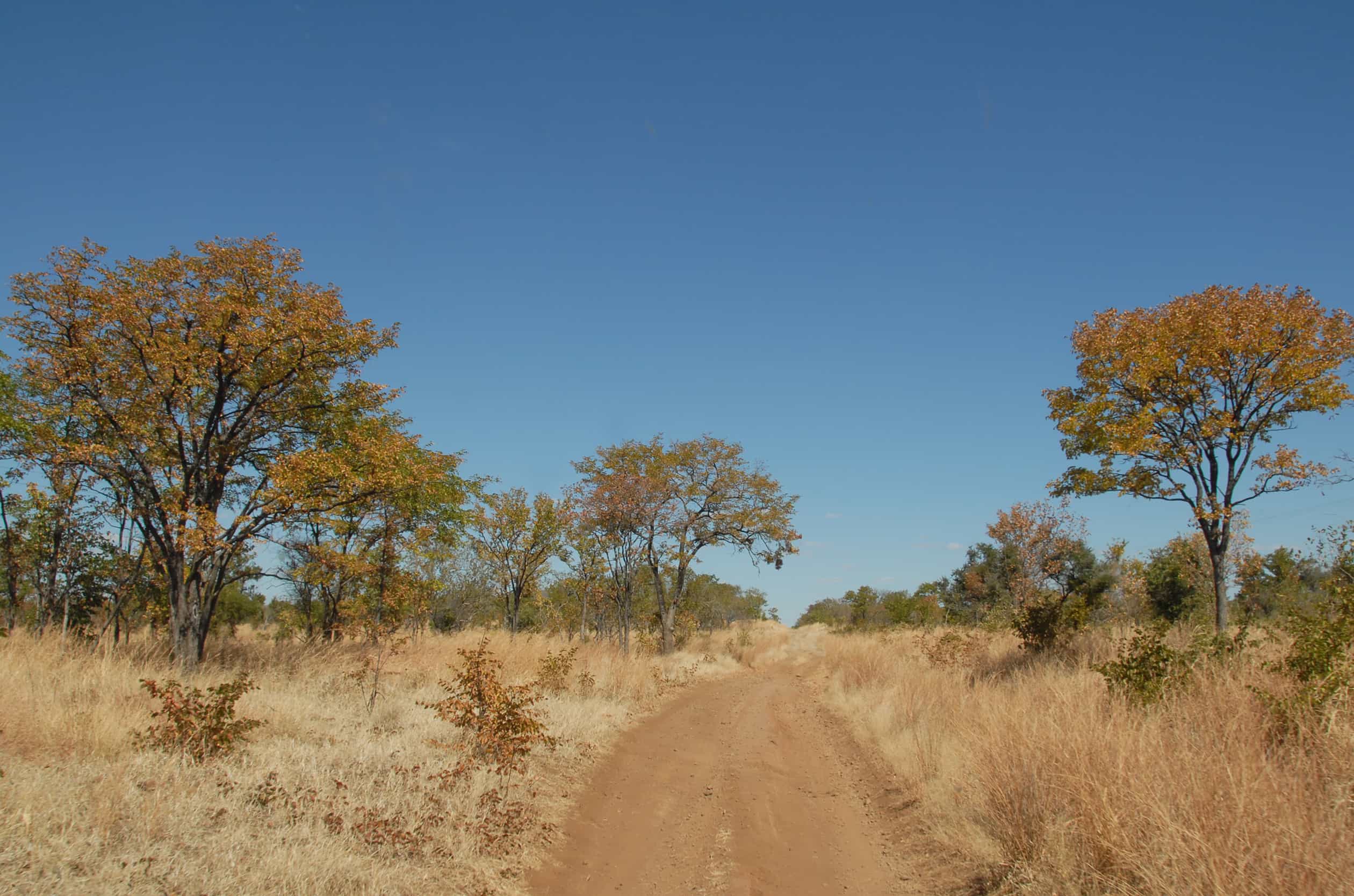 https://www.google.de/search?q=lehmh%C3%BCtte+afrika&tbm=isch&source=univ&sa=X&ved=2ahUKEwilnsWu8pDiAhXQwcQBHQTrCEkQ7Al6BAgIEA0&biw=1280&bih=531#imgrc=QR6Vblm7vYsxQM:
2. Character of customary land and tree law/ rights - tenure rights)
Characterized by 
Flexibility
Solidarity
Adapted to nature / nature protection
Equity
Risk minimizing
Principles:
Territory defined as ethnical land, sometimes several ethnic groups
Inside the territory: Individual property and common property
Investment of labour creates property (family property)
Private land – size according to needs and labour force
Planting of trees creates property (family property)
Common property: use rights for all group members 
Most societies patrilinear = women only get use rights (unmarried men as well)
Land cannot be sold – the ancestors live in the ground
Land can be lent to impoverished group members (restrictions)
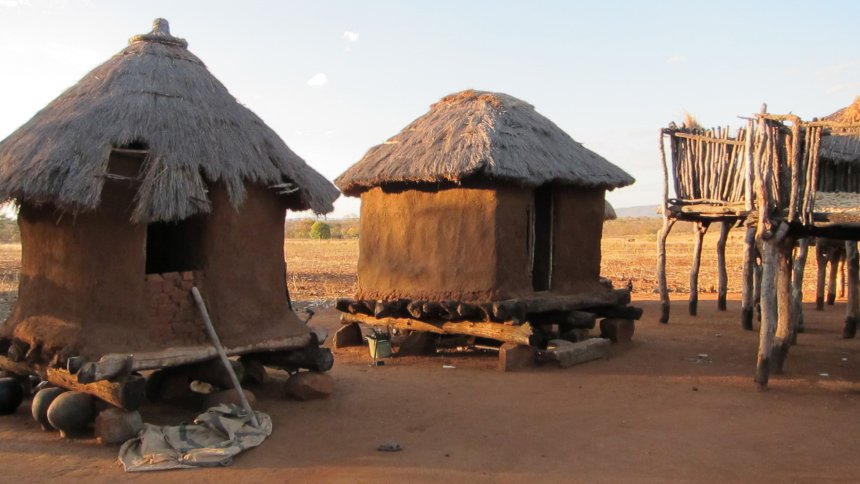 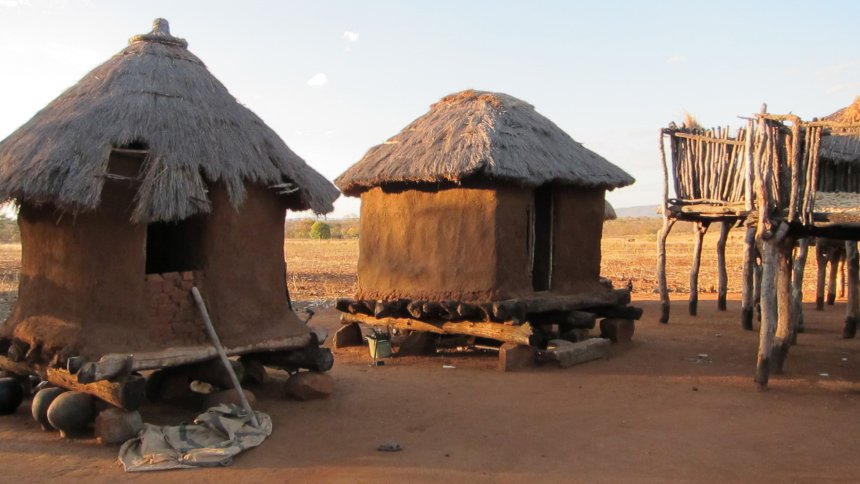 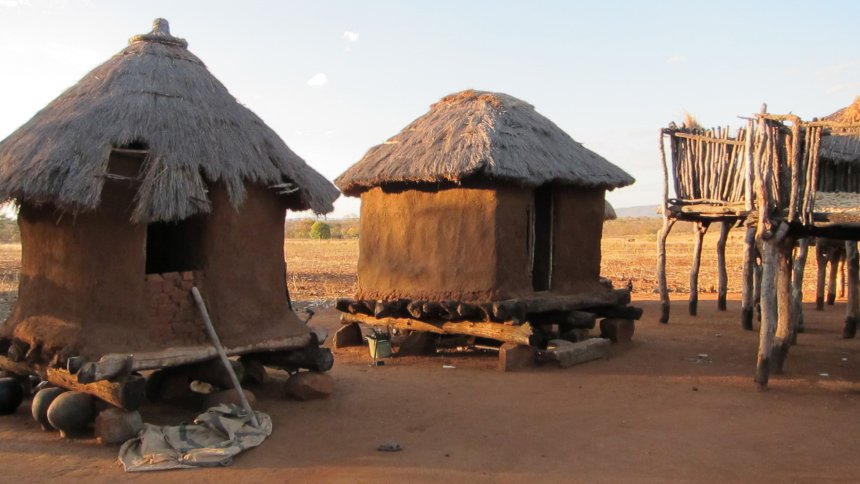 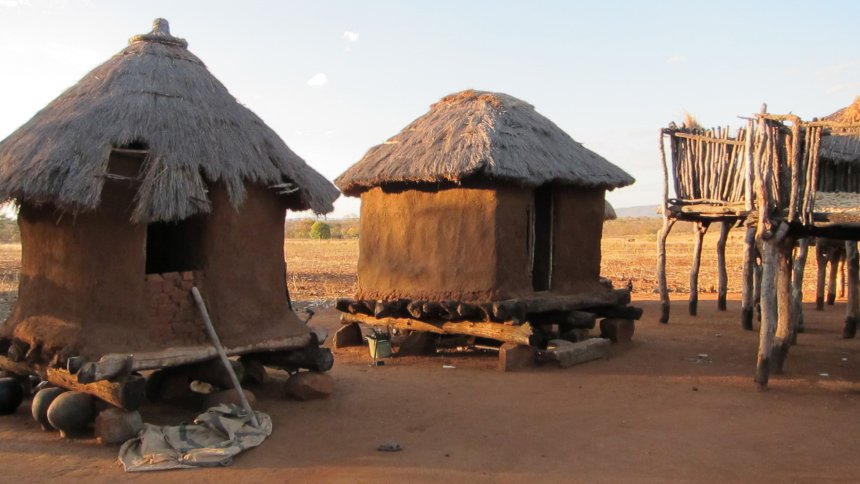 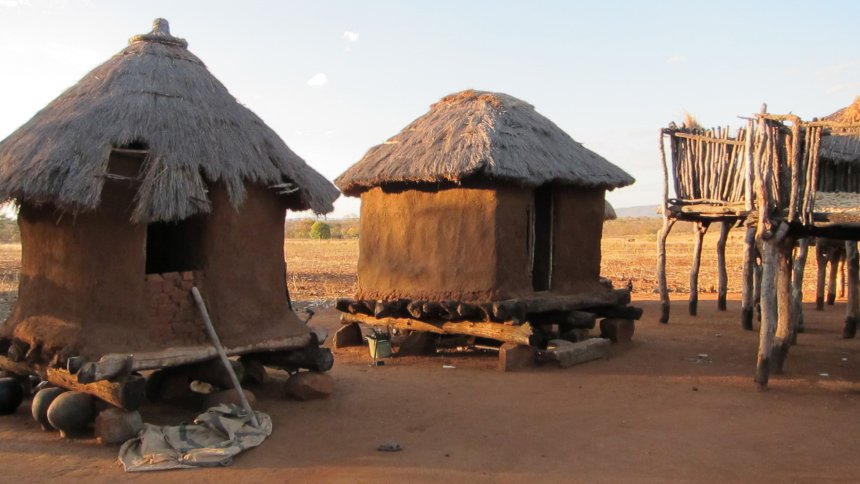 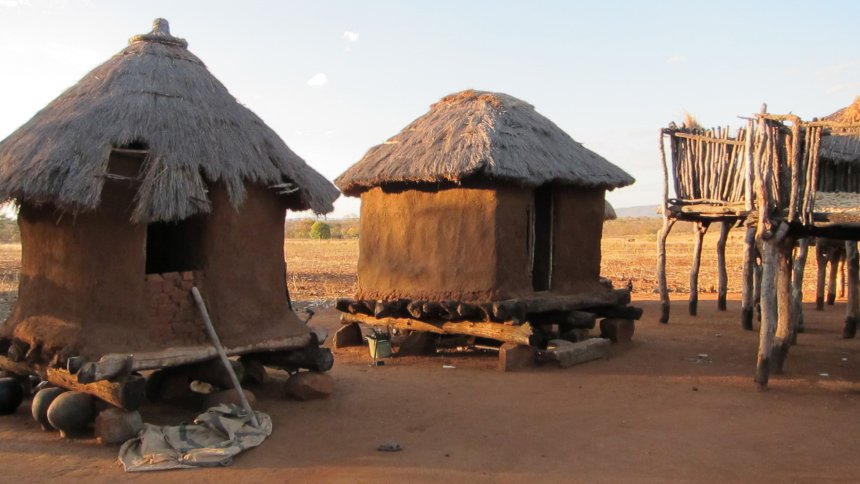 Traditional land use – risk minimizing
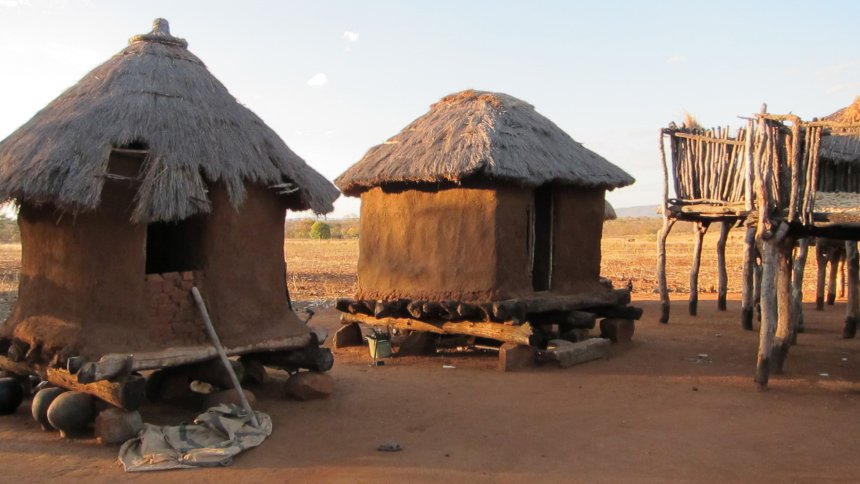 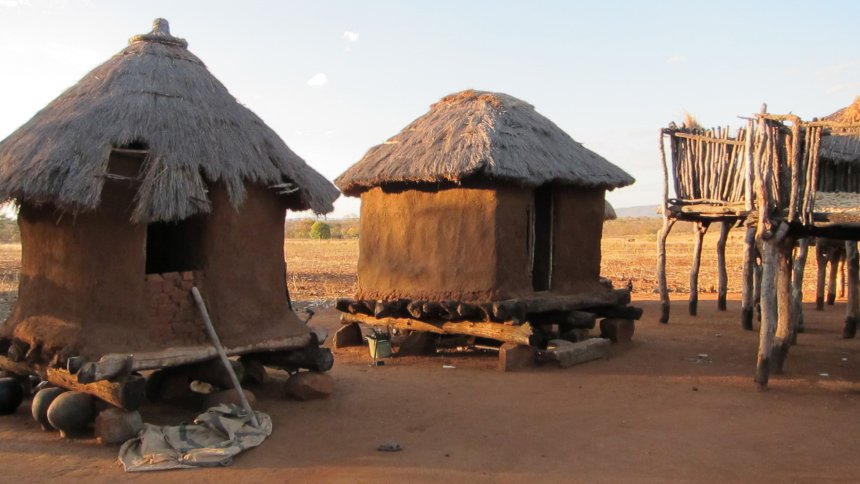 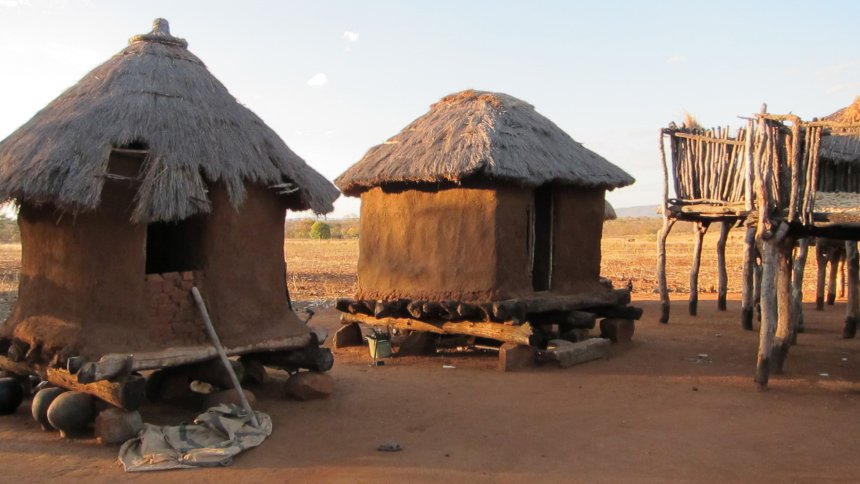 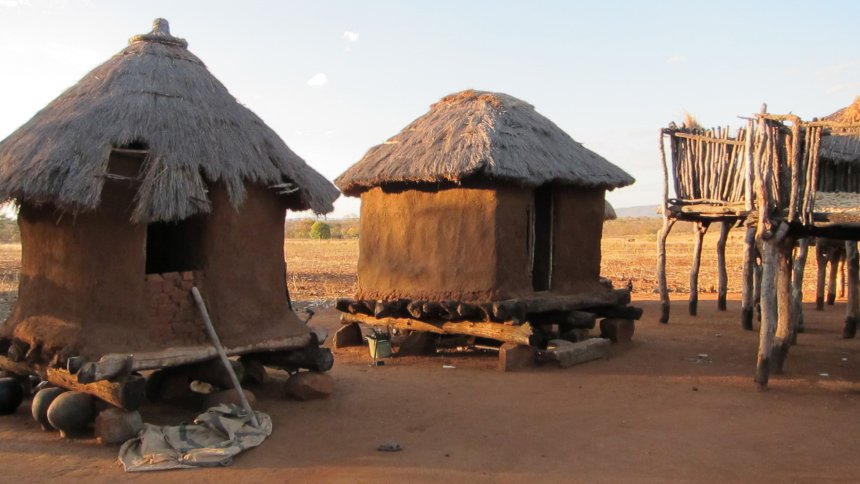 3. Character of traditional decision-making
Characterized by 
Consensus 
Justice
Transparency
Equity
Power control
Fair and just distribution
4. Examples of ethnical groups and their decision-making
Lobi
Bobo
Mossi
Lobi - Settlement – extended family
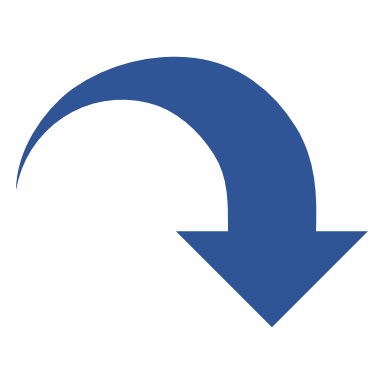 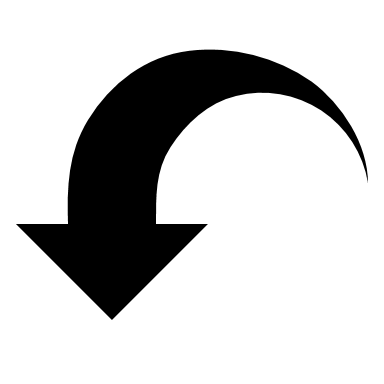 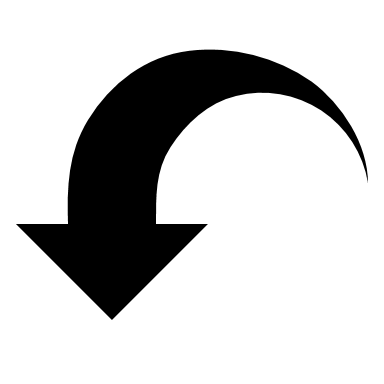 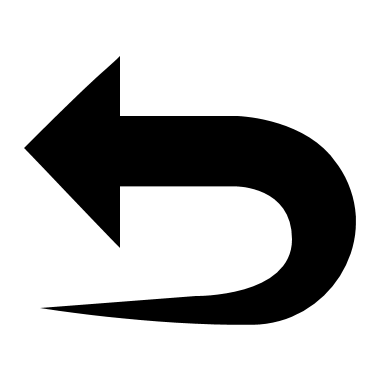 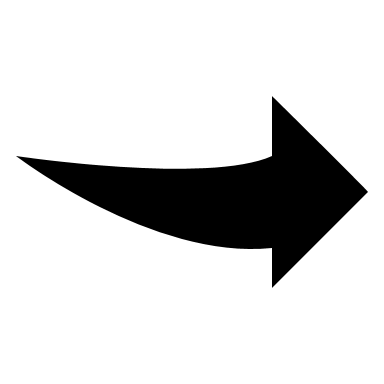 Bobo village (different ethnical groups)
Mossi Kingdom
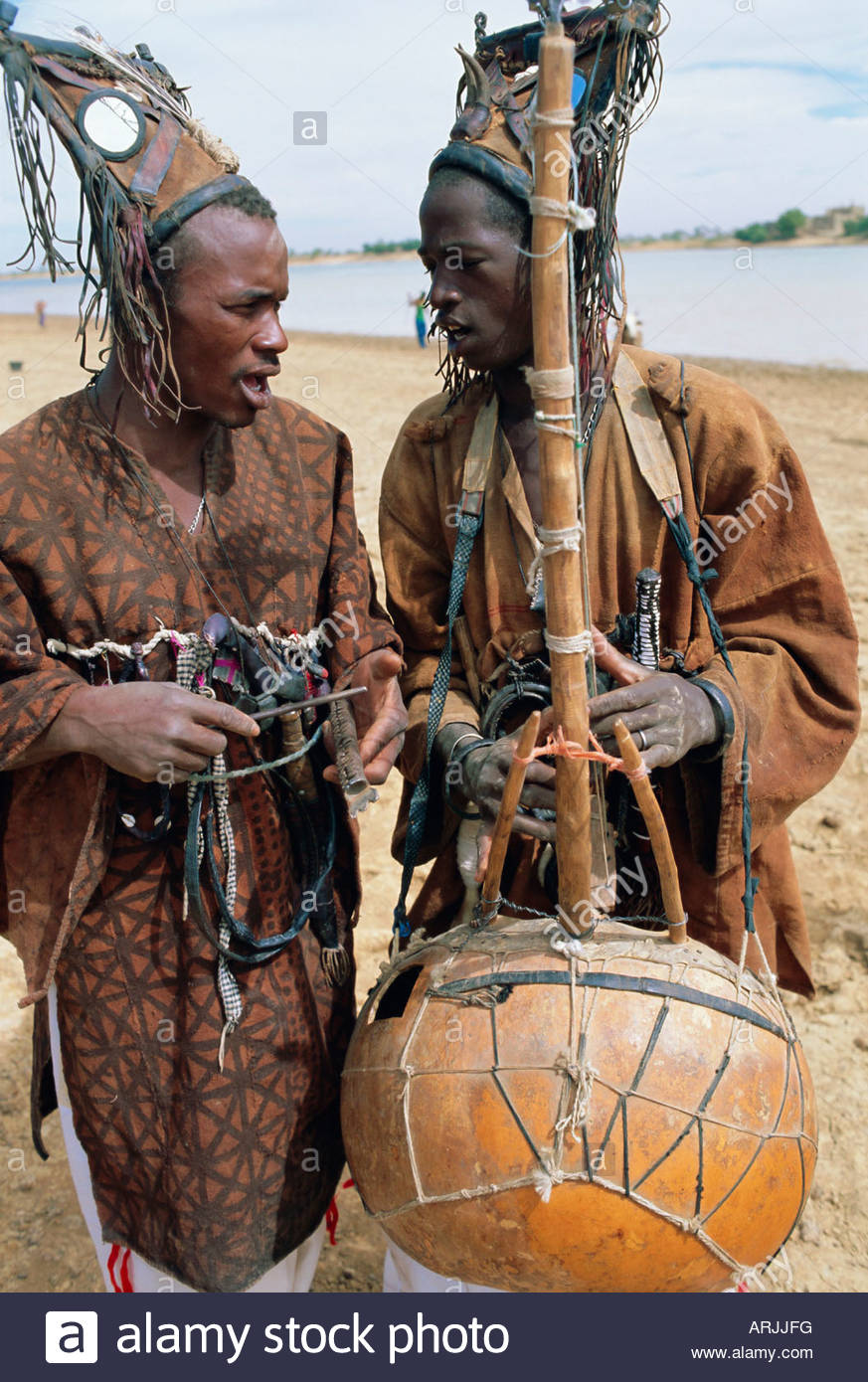 Griots
5. Momentous blindness – desastruous impact
Thanks for your interest